CSC111
Adapted from: "JAVA: An Introduction to Problem Solving & Programming", 8th Ed.
1
Flow of Control:Branching
3.2 The Type Boolean
3.3 The Switch Statement
CT1111
Adapted from: "JAVA: An Introduction to Problem Solving & Programming", 8th Ed.
2
The Type boolean
The type boolean is a primitive type with only two values: true and false.
Boolean variables can make programs more readable. Like for example:
if (systemsAreOK)

instead of
if((temperature <= 100) && (thrust >= 12000) && 
   (cabinPressure > 30) && …)

You would have to initialize systemsAreOK  something like this 
systemsAreOK = (temperature <= 100) && 
			(thrust >= 12000) && 
			(cabinPressure > 30) && …)
CT1111
Adapted from: "JAVA: An Introduction to Problem Solving & Programming", 8th Ed.
3
Boolean Expressions and Variables
Variables, constants, and expressions of type boolean all evaluate to either true or false.
A boolean variable can be given the value of a boolean expression by using an assignment operator.
boolean isPositive = (number > 0);
...
if (isPositive) ...
CT1111
Adapted from: "JAVA: An Introduction to Problem Solving & Programming", 8th Ed.
4
Naming Boolean Variables
Choose names such as isPositive or systemsAreOk.
Avoid names such as numberSign or systemStatus.
For example:
If you need a boolean variable to indicate if a house is for rent or for sale, with true meaning for rent and false meaning for sale
an appropriate choice would be forRent
an inapproproate choice would be RentOrSale
forSale
What name would you choose  if you want true to indicate the house is for sale and false for rent?
CT1111
Adapted from: "JAVA: An Introduction to Problem Solving & Programming", 8th Ed.
5
Reminder: Precedence Rules
Parentheses should be used to indicate the order of operations.
When parentheses are omitted, the order of operation is determined by precedence rules.
Operations with higher precedence are performed before operations with lower precedence.
Operations with equal precedence:
 are generally done left-to-right
 except for unary operations which are done right-to-left.
CT1111
Adapted from: "JAVA: An Introduction to Problem Solving & Programming", 8th Ed.
6
Precedence Rules
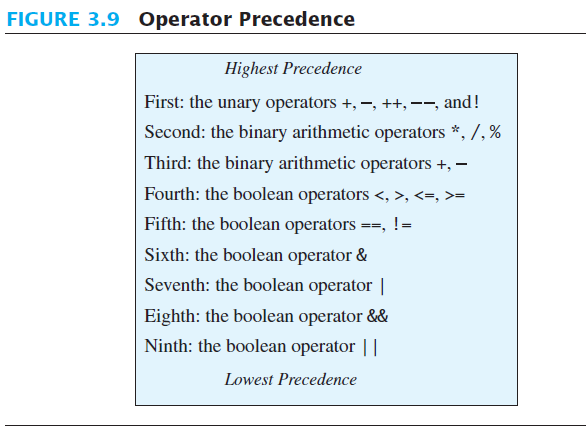 CT1111
Adapted from: "JAVA: An Introduction to Problem Solving & Programming", 8th Ed.
7
Precedence Rules
In what order are the operations performed?

  score <   min/2  - 10   ||  score > 90

  score <  (min/2) - 10   ||  score > 90
  score < ((min/2) - 10)  ||  score > 90
 (score < ((min/2) - 10)) ||  score > 90
 (score < ((min/2) - 10)) || (score > 90)
((score < ((min/2) - 10)) || (score > 90))
Sometimes we do NOT need the last 2 steps. Think of the truth table for the logical OR
This would be short-circuiting
CT1111
Adapted from: "JAVA: An Introduction to Problem Solving & Programming", 8th Ed.
8
Short-circuit Evaluation
Sometimes only part of a boolean expression needs to be evaluated to determine the value of the entire expression.
If the first operand associated with an || is true, the expression is true.
If the first operand associated with an && is false, the expression is false.
This is called short-circuit or lazy evaluation.
CT1111
Adapted from: "JAVA: An Introduction to Problem Solving & Programming", 8th Ed.
9
Short-circuit Evaluation
Short-circuit evaluation is not only efficient, sometimes it is essential!
A run-time error can result, for example, from an attempt to divide by zero.
if ((number != 0) && (sum/number > 5))

Complete evaluation can be achieved by substituting & for && or | for ||. 
Note: bitwise-and & and bitwise-or | 
            will not be covered in this course
false
Enter a boolean value: 
trueYou entered true
CT1111
Adapted from: "JAVA: An Introduction to Problem Solving & Programming", 8th Ed.
10
Input and Output of Boolean Values
Example
boolean booleanVar = false;
System.out.println(booleanVar);
System.out.println("Enter a boolean value:");
Scanner keyboard = new Scanner(System.in);
booleanVar = keyboard.nextBoolean();
System.out.println("You entered " + booleanVar);
Sample screen output
CT1111
Adapted from: "JAVA: An Introduction to Problem Solving & Programming", 8th Ed.
11
Input Validation
You should check your input to ensure that it is within a valid or reasonable range. For example, consider a program that converts feet to inches. You might write the following:

int feet = keyboard.nextInt();
int inches = feet * 12;

What if:
The user types a negative number for feet?
The user enters an unreasonable value like 100?  Or a number larger than can be stored in an int? (2,147,483,647)
CT1111
Adapted from: "JAVA: An Introduction to Problem Solving & Programming", 8th Ed.
12
Input Validation
Address these problems by ensuring that the entered values are reasonable:
int feet = keyboard.nextInt();
if ((feet >= 0) && (feet < 10))
{
  int inches = feet * 12;
  ...   }
switch
Section 3.3
CT1111
Adapted from: "JAVA: An Introduction to Problem Solving & Programming", 8th Ed.
14
The switch Statement
The switch statement is a multiway branch that makes a decision based on an integral (integer or character) expression.
Java 7 allows String expressions
CT1111
Adapted from: "JAVA: An Introduction to Problem Solving & Programming", 8th Ed.
15
The switch Statement
The switch statement:
begins with the keyword switch 
followed by an integral expression in parentheses () and called the controlling expression.
followed by list of cases, enclosed in braces {} .
Each case consists of:
the keyword case followed by
A constant called the case label
A colon :
A list of statements, typically ending with break;
An optional default: case
Syntax
switch (Controlling_Expr)
{		case Case_Label1:
		    Statement(s);
		    break;
		case Case_Label2:
		…
		default:
		…
}
Example
switch (option)
{		case ‘a’: // add
		    result = x + y;
		    break;
		case ‘s’: // subtract
		    result = x – y;
		    break;
		default:
		    result = 0;
}
CT1111
Adapted from: "JAVA: An Introduction to Problem Solving & Programming", 8th Ed.
16
The switch Statement
The list is searched for a case label matching the controlling expression.
The action associated with a matching case label is executed.
If no match is found, the case labeled default is executed.
The default case is optional, but recommended, even if it simply prints a message.
Execution of statements continues until:
break is reached 
or the } of the switch statement is reached
Repeated case labels are not allowed.
CT1111
Adapted from: "JAVA: An Introduction to Problem Solving & Programming", 8th Ed.
17
import java.util.Scanner;
public class MultipleBirths
{ public static void main (String [] args)
  { int numberOfBabies;
    System.out.print ("Enter number of babies: ");
    Scanner keyboard = new Scanner (System.in);
    numberOfBabies = keyboard.nextInt ();
    switch (numberOfBabies)
    {
        case 1:System.out.println ("Congratulations.");
               break;
        case 2:System.out.println ("Wow. Twins.");
               break;
        case 3:System.out.println ("Wow. Triplets.");
               break;
        case 4:
        case 5:System.out.print ("Unbelieveable; ");
               System.out.println (numberOfBabies + " babies.");
               break;
        default:
               System.out.println ("I don't believe you.");
    } // end switch
  } // end main
} // end MultipleBirths
What will happen if the user enters -2?
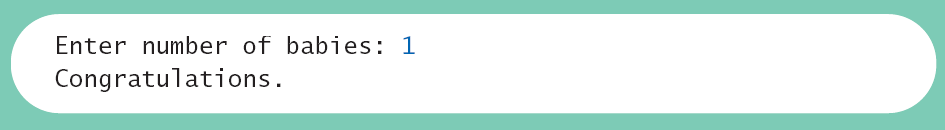 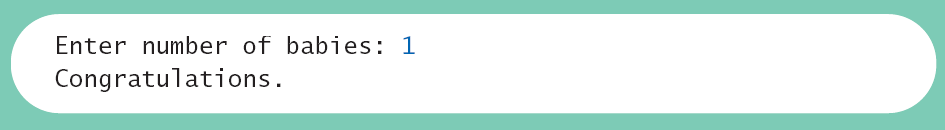 If we change case 4 to be as follows:
case 4: System.out.println(“More than 3!”);
What will be the output if the user enters 4?
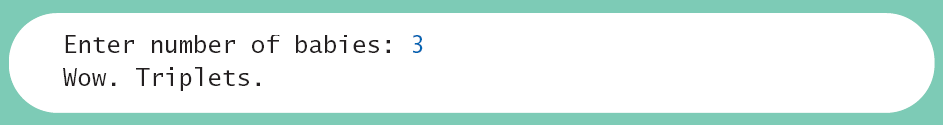 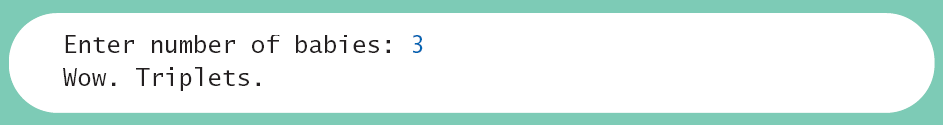 the default case will be executed
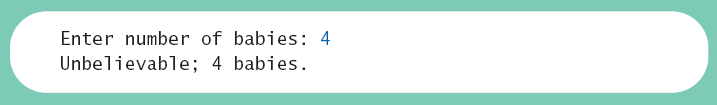 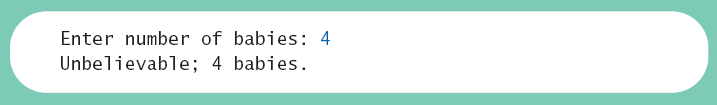 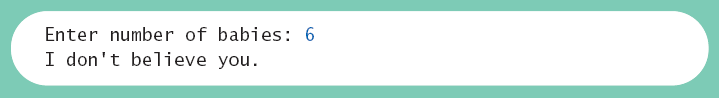 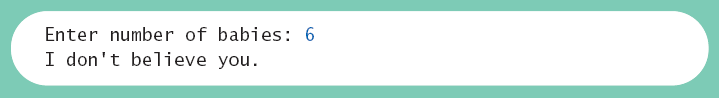 More than 3!
Unbelievable; 4 babies.
CT1111
Adapted from: "JAVA: An Introduction to Problem Solving & Programming", 8th Ed.
18
Example for omitting break
1
2
3
4
5
6
7
8
9
10
11
12
13
14
15
16
public static void main (String[] args)
{  Scanner read = new Scanner (System.in);
   char letter;
   String vowel = “This is a vowel”;
   letter = read.next().charAt(0);
   switch (letter)
   {
      case ‘a’: 
      case ‘e’:
      case ‘o’:
      case ‘i’:
      case ‘u’: System.out.println (vowel);
	    break;
     default: System.out.println (“This is not a vowel”);
    } //end switch
} //end main
When the same action is to be taken for several case labels, then we may write the program as follows:
This is equivalent to:
if ( (letter==‘a’) || (letter==‘e’) || 
     (letter==‘o’) || (letter==‘i’) || 
     (letter==‘u’))  
       System.out.println (vowel);
else
       System.out.println 
                (“This is not a vowel”);
CT1111
Adapted from: "JAVA: An Introduction to Problem Solving & Programming", 8th Ed.
19
switch vs multibranching if
The switch statement is an elegant way to apply multiple selections. It is less confusing.

However, the programmer is forced sometimes to use the nested if. For example:

If the selection involves a range of values.
  Example: if (score >= 60) && (score < 70)

If the selector’s type is double or float.
  Example: if (salary == 5000.0)